« Μένω σπίτι και γυμνάζομαι»
Μαθήματα Φυσικής Αγωγής  για την Πρωτοβάθμια Εκπαίδευση
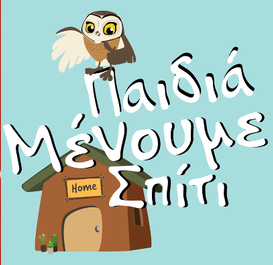 Μαντζουράτος Γεώργιος – Καραΐσκος Λεωνίδας
Κ.Φ.Α. - Υ.Φ.Α.ΣΧ.Α. Δ.Π.Ε. Γ΄ Αθήνας
1
26/3/2020
Μήνυμα προς τους γονείς
Αγαπητοί γονείς,
 
    η συμβολή σας στην υλοποίηση της παρούσας δράσης είναι σημαντική. Παρακαλούμε να εξασφαλίσετε ένα χώρο κατάλληλα εξοπλισμένο και ασφαλή. Οι οδηγίες για την πραγματοποίηση των διδακτικών δράσεων είναι απλές και εύκολα κατανοητές. 

    Σας ευχαριστούμε για την συνεργασία.
2
26/3/2020
Τι είναι η Ασύγχρονη εκπαίδευση
Η Ασύγχρονη Εκπαίδευση είναι μια μέθοδος εκπαίδευσης που δεν απαιτεί την ταυτόχρονη συμμετοχή των μαθητών και των καθηγητών Φυσικής Αγωγής. Οι μαθητές βρίσκονται στον χώρο τους σε μια άλλη χρονική στιγμή, επιλέγοντας μόνοι τους ή με την βοήθεια των γονιών τους το προσωπικό τους εκπαιδευτικό χρονικό πλαίσιο για να υλοποιήσουν τις προτεινόμενες δράσεις.
3
26/3/2020
Α΄ ΤΑΞΗ (Οδηγίες για τους γονείς)
Διαλέξτε έναν χώρο (το πιο μεγάλο δωμάτιο του σπιτιού ιδανικά) και απομακρύνετε τα επικίνδυνα αντικείμενα. Προτιμήστε ένα χώρο που να υπάρχει ξύλινο πάτωμα ή μοκέτα. Το παιδί σας άλλοτε θα μετακινείται στο χώρο και άλλοτε θα παραμένει στατικό. Η συνολική διάρκεια δεν θα υπερβεί τα 30 λεπτά. Δώστε του, αν το επιθυμείτε, εσείς τις οδηγίες ή αφήστε το να τις διαβάσει.
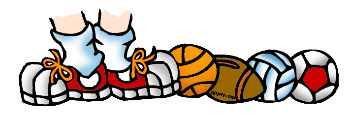 4
26/3/2020
Α΄ ΤΑΞΗ                                                              (1)
Θέμα: Θέσεις και μετακινήσεις στο χώρο
    
    Παιδιά μετακινηθείτε στο χώρο και προσπαθήστε να μην ακουμπήσετε τίποτα μέσα σε αυτόν. Μόλις χτυπήσει ένα παλαμάκι ο μπαμπάς ή η μαμά μείνετε ακίνητοι. Κάντε το αυτό για 3 λεπτά. Οι γονείς σας θα σας βοηθήσουν με τον χρόνο. Τέλεια!!!
    Τώρα, και αφού πάρετε μια μεγάλη ανάσα, θέλω να τρέξετε επί τόπου για 3 λεπτά. Κουραστήκατε;;; Μην ξεχνάτε να πάρετε αέρα από την μύτη και να τον βγάλετε από το στόμα!!
    Καθίστε τώρα κάτω με όποιο τρόπο θέλετε. Σηκωθείτε και καθίστε κάθε φορά με διαφορετικό τρόπο 10 φορές!!! Βρήκατε διαφορετικούς τρόπους;;;
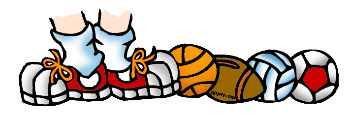 5
26/3/2020
Α΄ ΤΑΞΗ                                                              (2)
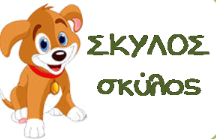 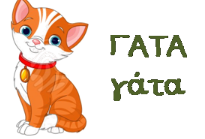 Τα τρία αυτά υπέροχα ζωάκια θέλουν τώρα να τους μοιάσεις!!
Θέλω να κάνεις αλματάκια με τα δυο πόδια σαν κουνελάκι. Αν θες δοκίμασε να πας μπροστά, πίσω, αριστερά, δεξιά! Αν θες δοκίμασε να στηρίζεσαι μια στο ένα πόδι και μια στο άλλο (5 λεπτά).
Τώρα θέλω να περπατήσεις σαν σκυλάκι!! Δοκίμασε να κινηθείς λίγο πιο γρήγορα ή λίγο πιο αργά. Μόλις κουραστείς κάνε ένα δυνατό Γαβ και συνέχισε ξανά (5 λεπτά).
Τώρα θέλω να πάρεις μια ανάσα και να σηκώσεις την πλάτη και να την «στρογγυλέψεις» όσο μπορείς!! Θα γίνεις μια γατούλα για 30΄΄ και μετά θα κάνεις ένα «Μιαουου»!! Δοκίμασε να το κάνεις 10 φορές!!!
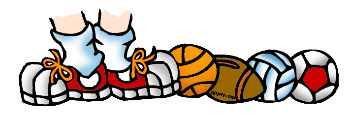 6
26/3/2020
Α΄ ΤΑΞΗ                                                              (3)
Δεν πιστεύω να κουράστηκες;; 
    Τα πήγες πάρα πολύ καλά!!!
    Μην ξεχάσεις τώρα που τελειώσαμε να πλύνεις πολύ καλά τα χέρια σου και να φας φρούτα και λαχανικά. Θα ήθελα να επαναλάβεις το μάθημα άλλη μια φορά μέσα στην εβδομάδα. 
                                                                                          ΑΝΤΙΟ!!!!
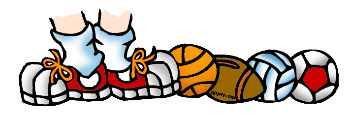 7
26/3/2020
Β΄ ΤΑΞΗ (Οδηγίες για τους γονείς)
Διαλέξτε έναν χώρο (το πιο μεγάλο δωμάτιο του σπιτιού ιδανικά) και απομακρύνετε τα επικίνδυνα αντικείμενα. Προτιμήστε ένα χώρο που να υπάρχει ξύλινο πάτωμα ή μοκέτα. Το παιδί σας άλλοτε θα μετακινείται στο χώρο και άλλοτε θα παραμένει στατικό. Η συνολική διάρκεια δεν θα υπερβεί τα 30 λεπτά. Δώστε του, αν το επιθυμείτε, εσείς τις οδηγίες ή αφήστε το να τις διαβάσει.
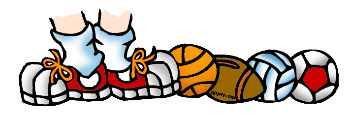 8
26/3/2020
Β΄ ΤΑΞΗ                                                              (1)
Θέμα: Ισορροπία
    
    Παιδιά μετακινηθείτε στο χώρο και προσπαθήστε να μην ακουμπήσετε τίποτα μέσα σε αυτόν. Μόλις χτυπήσει ένα παλαμάκι ο μπαμπάς ή η μαμά κάντε ένα αλματάκι και μείνετε σε μια θέση ισορροπίας. Κάντε το αυτό για 3 λεπτά. Κάντε μια διαφορετική ισορροπία κάθε φορά. Οι γονείς σας θα σας βοηθήσουν με τον χρόνο. Τέλεια!!!
    Τώρα, και αφού πάρετε μια μεγάλη ανάσα, θέλω να τρέξετε επί τόπου για 3 λεπτά. Κουραστήκατε;;; Μην ξεχνάτε να πάρετε αέρα από την μύτη και να τον βγάλετε από το στόμα!!
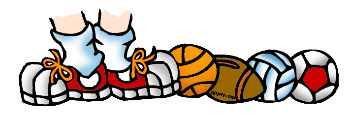 9
26/3/2020
Β΄ ΤΑΞΗ                                                              (2)
Παιδιά πάρτε τώρα ένα σακουλάκι στο οποίο να έχετε μέσα  ας πούμε …. Φασόλια!!!
    Μετακινηθείτε στο χώρο και προσπαθήστε να το μεταφέρετε από την μια παλάμη στην άλλη χωρίς να σας πέσει. Συνεχίστε να το κάνετε αυτό για 3 λεπτά αλλά προσπαθήστε να αλλάζετε συνέχεια κατεύθυνση!! 
    Τώρα θέλω να βάλετε του σακουλάκι στο κεφάλι και προσπαθήστε να μετακινηθείτε στο χώρο, χωρίς να σας πέσει!! 
    Δοκιμάστε να καθίσετε και να σηκωθείτε χωρίς να σας πέσει!!! Δοκιμάστε το τώρα χωρίς να στηριχθείτε στα χέρια σας!!  Τα καταφέρατε;;(6 λεπτά)
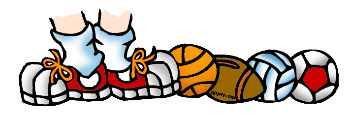 10
26/3/2020
Β΄ ΤΑΞΗ                                                              (3)
Παιδιά πείτε τώρα στον μπαμπά ή στην μαμά να βάλει το σακουλάκι στην πλάτη σας!! Αρχίστε να μετακινείστε στο χώρο σαν γάτα ή σκύλος ή ακόμα και σαν φίδι!! Δοκιμάστε να πάτε γρήγορα ή αργά αλλά προσπαθήστε να μην πέσει!!  (10 λεπτά)
    Δεν πιστεύω να κουράστηκες;; 
    Τα πήγες πάρα πολύ καλά!!!
    Μην ξεχάσεις τώρα που τελειώσαμε να πλύνεις πολύ καλά τα χέρια σου και να φας φρούτα και λαχανικά. Θα ήθελα να επαναλάβεις το μάθημα άλλη μια φορά μέσα στην εβδομάδα. 
                                                                                          ΑΝΤΙΟ!!!!
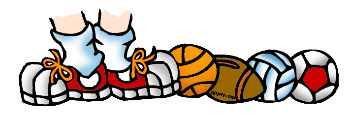 11
26/3/2020
Γ΄ ΤΑΞΗ (Οδηγίες για τους γονείς)
Διαλέξτε έναν χώρο (το πιο μεγάλο δωμάτιο του σπιτιού ιδανικά) και απομακρύνετε τα επικίνδυνα αντικείμενα. Προτιμήστε ένα χώρο που να υπάρχει ξύλινο πάτωμα ή μοκέτα. Το παιδί σας άλλοτε θα μετακινείται στο χώρο και άλλοτε θα παραμένει στατικό. Η συνολική διάρκεια δεν θα υπερβεί τα 30 λεπτά. Δώστε του, αν το επιθυμείτε, εσείς τις οδηγίες ή αφήστε το να τις διαβάσει.
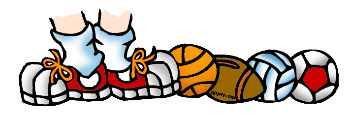 12
26/3/2020
Γ΄ ΤΑΞΗ                                                              (1)
Θέμα: ΚΙΝΗΣΗ ΣΤΟ ΧΩΡΟ
    
    Παιδιά είστε έτοιμοι να οδηγήσετε;; Εσείς θα είστε οδηγοί αυτοκινήτων και ο μπαμπάς ή η μαμά θα σας δίνουν οδηγίες!!
    Αν κάποιος τις παραβιάσει θα χάσει το δίπλωμα οδήγησης. Οδηγίες:
    α)κινηθείτε με ταχύτητα 50 χμ.  (περπάτημα)
    β) ανηφόρα  (γόνατα ψηλά) 
    γ) στενός δρόμος  (πλάγια βήματα)
    δ)διασταύρωση  (περπάτημα στις μύτες)
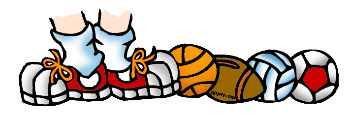 13
26/3/2020
Γ΄ ΤΑΞΗ                                                              (2)
ε)σκασμένο λάστιχο (πηδηματάκια με τα δυο πόδια) 
   στ) τέλειωσε η βενζίνη (σταματούν και κάθονται)
    ζ) κίνηση στο δρόμο (φτέρνες πίσω επιτόπου) 
    η) ασθενοφόρο (μετακινούνται στην άκρη του δωματίου)                
                                                                                     (12 λεπτά)
    Τώρα, και αφού  πάρετε μια μεγάλη ανάσα, θέλω να τρέξετε επί τόπου για 3 λεπτά. Κουραστήκατε;;; Μην ξεχνάτε να πάρετε αέρα από την μύτη και να τον βγάλετε από το στόμα!! Αφού έχετε δίπλωμα πλέον τρέξτε άλλα 3 λεπτά με «χαμηλή» ταχύτητα.
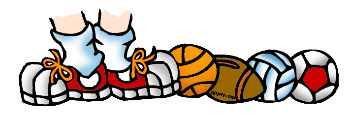 14
26/3/2020
Γ΄ ΤΑΞΗ                                                              (3)
Τέλειωσε η βενζίνη σας παιδιά!!
    Για να γεμίσει και πάλι το ρεζερβουάρ θα πρέπει να κάνετε:
   5 φορές από 10  άλματα σαν κουνελάκια 
    Πώς να το κάνετε;;;
    ●    Σταθείτε με τα πόδια ενωμένα και ίσια πλάτη.
    ●    Λυγίστε τα γόνατα και φέρτε και τα δύο χέρια στο κεφάλι, με τα δάχτυλα να πέφτουν προς τα εμπρός, σαν τα αυτιά  του κουνελιού
    ●    Κάντε αλματάκια και με τα δύο πόδια με ή χωρίς μουσική, προχωρώντας μπροστά, πίσω, πλάι-πλάι. Αν θέλετε μπορείτε να χοροπηδάτε στηρίζοντας το βάρος σας μία στο ένα πόδι και μία στο άλλο.                                                             
                                                                                         (5 λεπτά)
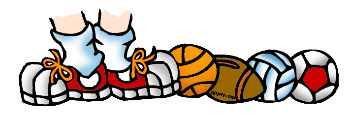 15
26/3/2020
Γ΄ ΤΑΞΗ                                                              (4)
Δεν πιστεύω να κουράστηκες;; 
    Τα πήγες πάρα πολύ καλά!!!
    Μην ξεχάσεις τώρα που τελειώσαμε να πλύνεις πολύ καλά τα χέρια σου και να φας φρούτα και λαχανικά. Θα ήθελα να επαναλάβεις το μάθημα άλλη μια φορά μέσα στην εβδομάδα. 
                                                                                          ΑΝΤΙΟ!!!!
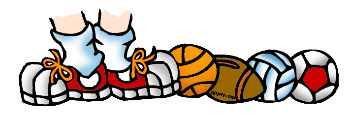 16
26/3/2020
Δ΄ ΤΑΞΗ (Οδηγίες για τους γονείς)
Διαλέξτε έναν χώρο (το πιο μεγάλο δωμάτιο του σπιτιού ιδανικά) και απομακρύνετε τα επικίνδυνα αντικείμενα. Προτιμήστε ένα χώρο που να υπάρχει ξύλινο πάτωμα ή μοκέτα. Το παιδί σας άλλοτε θα μετακινείται  στο χώρο και άλλοτε θα παραμένει στατικό. Η συνολική διάρκεια δεν θα υπερβεί τα 30 λεπτά. Δώστε του, αν το επιθυμείτε, εσείς τις οδηγίες ή αφήστε το να τις διαβάσει.
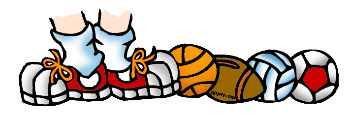 17
26/3/2020
Δ΄ ΤΑΞΗ                                                              (1)
Θέμα: ΚΙΝΗΣΗ ΣΤΟ ΧΩΡΟ
    
    Παιδιά είστε έτοιμοι να οδηγήσετε;; Εσείς θα είστε οδηγοί αυτοκινήτων και ο μπαμπάς ή η μαμά θα σας δίνουν οδηγίες!!
    Αν κάποιος τις παραβιάσει θα χάσει το δίπλωμα οδήγησης. Οδηγίες:
    α)κινηθείτε με ταχύτητα 50 χμ.  (περπάτημα)
    β) ανηφόρα  (γόνατα ψηλά) 
    γ) στενός δρόμος  (πλάγια βήματα)
    δ)διασταύρωση  (περπάτημα στις μύτες)
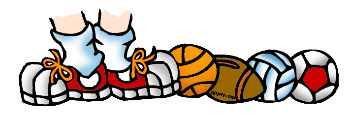 18
26/3/2020
Δ΄ ΤΑΞΗ                                                              (2)
ε)σκασμένο λάστιχο (πηδηματάκια με τα δυο πόδια) 
    στ) τέλειωσε η βενζίνη (σταματούν και κάθονται)
    ζ) κίνηση στο δρόμο (φτέρνες πίσω επιτόπου) 
    η) ασθενοφόρο (μετακινούνται στην άκρη του δωματίου)
    θ) βάλε όπισθεν (κινούμαι με την πλάτη προσεχτικά)                
                                                                                     (15 λεπτά)
    Τώρα, και αφού  πάρετε μια μεγάλη ανάσα, θέλω να τρέξετε επί τόπου για 3 λεπτά. Κουραστήκατε;;; Μην ξεχνάτε να πάρετε αέρα από την μύτη και να τον βγάλετε από το στόμα!! Αφού έχετε δίπλωμα πλέον τρέξτε άλλα 3 λεπτά με «χαμηλή» ταχύτητα.
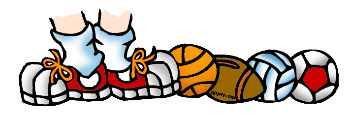 19
26/3/2020
Δ΄ ΤΑΞΗ                                                              (3)
Τέλειωσε η βενζίνη σας παιδιά!!
    Για να γεμίσει και πάλι το ρεζερβουάρ θα πρέπει να κάνετε:
   5 φορές από 10  άλματα σαν κουνελάκια 
    Πώς να το κάνετε;;;
    ●    Σταθείτε με τα πόδια ενωμένα και ίσια πλάτη.
    ●    Λυγίστε τα γόνατα και φέρτε και τα δύο χέρια στο κεφάλι, με τα δάχτυλα να πέφτουν προς τα εμπρός, σαν τα αυτιά  του κουνελιού
    ●    Κάντε αλματάκια και με τα δύο πόδια με ή χωρίς μουσική, προχωρώντας μπροστά, πίσω, πλάι-πλάι. Αν θέλετε μπορείτε να χοροπηδάτε στηρίζοντας το βάρος σας μία στο ένα πόδι και μία στο άλλο.                                                             
                                                                                         (5 λεπτά)
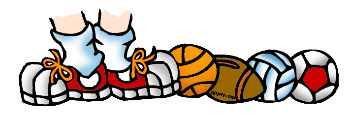 20
26/3/2020
Δ΄ ΤΑΞΗ                                                              (4)
Δεν πιστεύω να κουράστηκες;; 
    Τα πήγες πάρα πολύ καλά!!!
    Μην ξεχάσεις τώρα που τελειώσαμε να πλύνεις πολύ καλά τα χέρια σου και να φας φρούτα και λαχανικά. Θα ήθελα να επαναλάβεις το μάθημα άλλη μια φορά μέσα στην εβδομάδα. 
                                                                                          ΑΝΤΙΟ!!!!
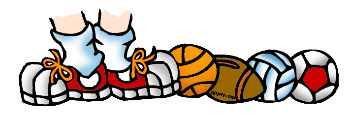 21
26/3/2020
Ε΄ ΤΑΞΗ (Οδηγίες για τους γονείς)
Διαλέξτε έναν χώρο (το πιο μεγάλο δωμάτιο του σπιτιού ιδανικά) και απομακρύνετε τα επικίνδυνα αντικείμενα. Προτιμήστε ένα χώρο που να υπάρχει ξύλινο πάτωμα ή μοκέτα. Το παιδί σας άλλοτε θα μετακινείται  στο χώρο και άλλοτε θα παραμένει στατικό. Η συνολική διάρκεια δεν θα υπερβεί τα 30 λεπτά. Δώστε του, αν το επιθυμείτε, εσείς τις οδηγίες ή αφήστε το να τις διαβάσει. Η σειρά των ασκήσεων δεν είναι δεσμευτική.
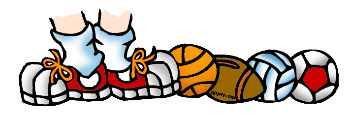 22
26/3/2020
Ε΄ ΤΑΞΗ                                                              (1)
Θέμα: Κίνηση – Ενδυνάμωση - Διατάσεις
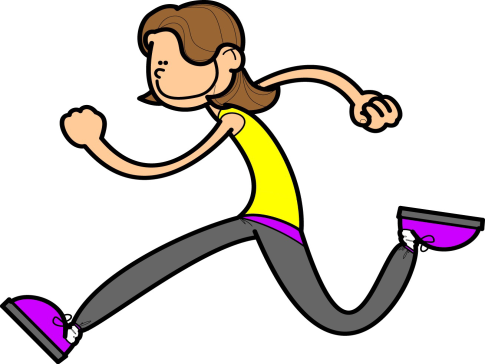 Τρέξε επί τόπου ή αν σου επιτρέπει ο χώρος σου τρέξε σε αυτόν για 5 λεπτά
Κάνε 3 σετ από 10 κάμψεις (push – ups)
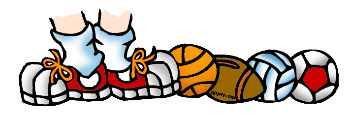 23
26/3/2020
Ε΄ ΤΑΞΗ                                                              (2)
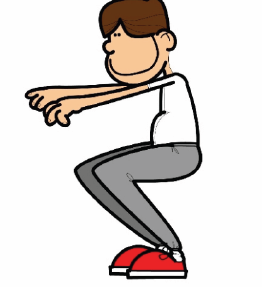 Κάνε 3 σετ από 10 καθίσματα
Κάνε 3 σετ από 10 κοιλιακούς
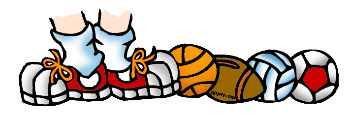 24
26/3/2020
Ε΄ ΤΑΞΗ                                                              (3)
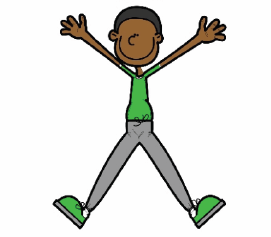 Κάνε 3 σετ από 10 αλματάκια
Κάνε 30΄΄ γόνατα ψηλά
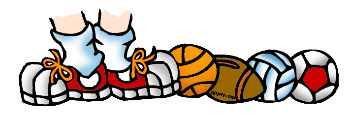 25
26/3/2020
Ε΄ ΤΑΞΗ                                                              (4)
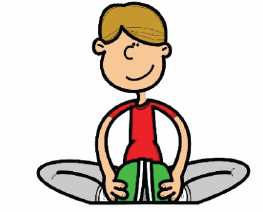 Κάνε «πεταλούδα» μετρώντας αργά μέχρι το 15
Κάνε διάταση στο κάθε σου πόδι μετρώντας αργά μέχρι το 15
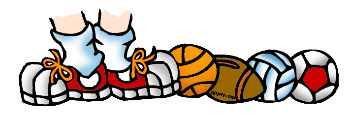 26
26/3/2020
Ε΄ ΤΑΞΗ                                                              (5)
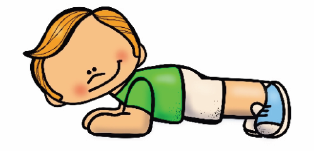 Κάνε «σανίδα» για 30΄΄
Κάνε 10 αλματάκια προς τα εμπρός με τα πόδια ενωμένα
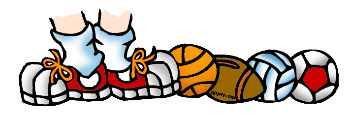 27
26/3/2020
Ε΄ ΤΑΞΗ                                                              (6)
Δεν πιστεύω να κουράστηκες;; 
    Τα πήγες πάρα πολύ καλά!!!
    Μην ξεχάσεις τώρα που τελειώσαμε να πλύνεις πολύ καλά τα χέρια σου και να φας φρούτα και λαχανικά. Θα ήθελα να επαναλαμβάνεις τις ασκήσεις κάθε μέρα αν μπορείς!!
                                                                                          ΑΝΤΙΟ!!!!
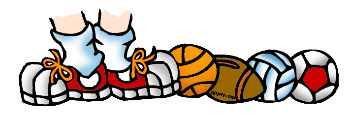 28
26/3/2020
ΣΤ΄ ΤΑΞΗ (Οδηγίες για τους γονείς)
Διαλέξτε έναν χώρο (το πιο μεγάλο δωμάτιο του σπιτιού ιδανικά) και απομακρύνετε τα επικίνδυνα αντικείμενα. Προτιμήστε ένα χώρο που να υπάρχει ξύλινο πάτωμα ή μοκέτα. Το παιδί σας άλλοτε θα μετακινείται  στο χώρο και άλλοτε θα παραμένει στατικό. Η συνολική διάρκεια δεν θα υπερβεί τα 30 λεπτά. Δώστε του, αν το επιθυμείτε, εσείς τις οδηγίες ή αφήστε το να τις διαβάσει. Η σειρά των ασκήσεων δεν είναι δεσμευτική.
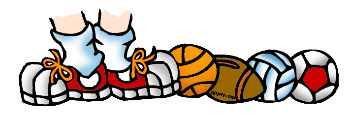 29
26/3/2020
ΣΤ΄ ΤΑΞΗ                                                              (1)
Θέμα: Κίνηση – Ενδυνάμωση - Διατάσεις
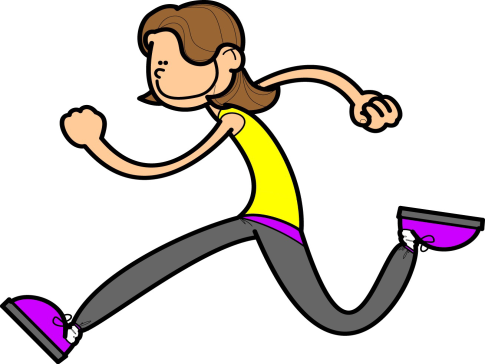 Τρέξε επί τόπου ή αν σου επιτρέπει ο χώρος σου τρέξε σε αυτόν για 5 λεπτά
Κάνε 3 σετ από 10 κάμψεις  (push – ups)
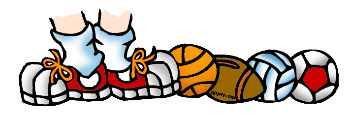 30
26/3/2020
ΣΤ΄ ΤΑΞΗ                                                              (2)
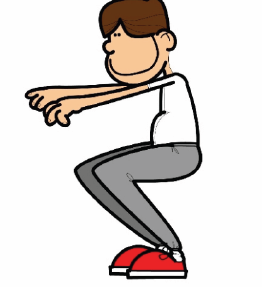 Κάνε 3 σετ από 10 καθίσματα
Κάνε 3 σετ από 10 κοιλιακούς
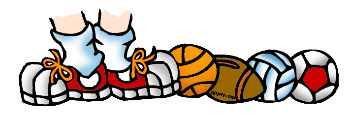 31
26/3/2020
ΣΤ΄ ΤΑΞΗ                                                              (3)
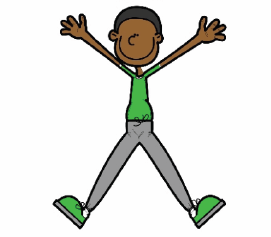 Κάνε 3 σετ από 10 αλματάκια
Κάνε 30΄΄ γόνατα ψηλά (2 φορές)
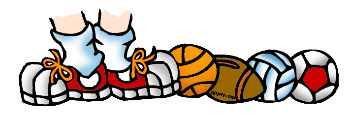 32
26/3/2020
ΣΤ΄ ΤΑΞΗ                                                              (4)
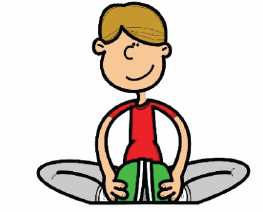 Κάνε «πεταλούδα» μετρώντας αργά μέχρι το 15
Κάνε διάταση στο κάθε σου πόδι μετρώντας αργά μέχρι το 15
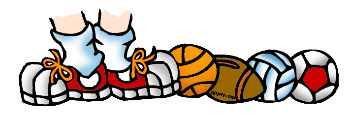 33
26/3/2020
ΣΤ΄ ΤΑΞΗ                                                              (5)
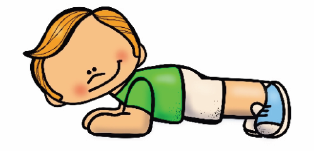 Κάνε «σανίδα» για 30΄΄ (2 φορές)
Κάνε 15 αλματάκια προς τα εμπρός με τα πόδια ενωμένα
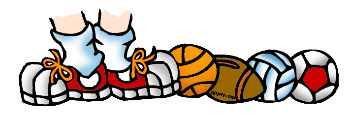 34
26/3/2020
ΣΤ΄ ΤΑΞΗ                                                              (6)
Δεν πιστεύω να κουράστηκες;; 
    Τα πήγες πάρα πολύ καλά!!!
    Μην ξεχάσεις τώρα που τελειώσαμε να πλύνεις πολύ καλά τα χέρια σου και να φας φρούτα και λαχανικά. Θα ήθελα να επαναλαμβάνεις τις ασκήσεις κάθε μέρα αν μπορείς!!
                                                                                          ΑΝΤΙΟ!!!!
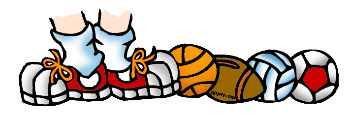 35
26/3/2020
ΧΡΗΣΙΜΕΣ ΙΣΤΟΣΕΛΙΔΕΣ
Βιβλίο μαθητή (Α & Β τάξη)
http://ebooks.edu.gr/modules/ebook/show.php/DSDIM-A101/82/666,2511/
Βιβλίο μαθητή (Γ & Δ τάξη)
http://ebooks.edu.gr/modules/ebook/show.php/DSDIM-C101/86/690,2628/ 
Βιβλίο μαθητή (Ε & ΣΤ τάξη)
http://ebooks.edu.gr/modules/ebook/show.php/DSDIM-G100/156/1110,4046/
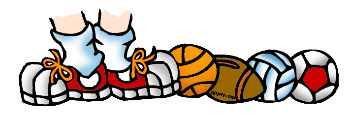 36
26/3/2020
ΧΡΗΣΙΜΕΣ ΙΣΤΟΣΕΛΙΔΕΣ
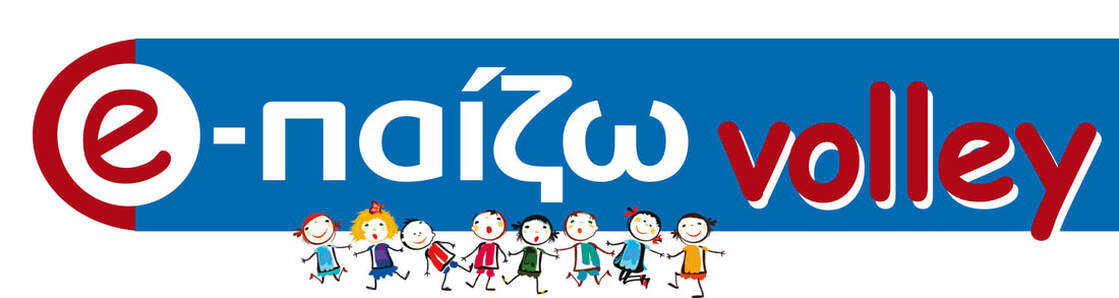 https://epaizovolley.weebly.com/
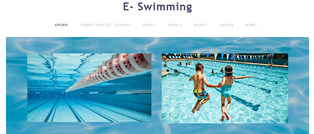 https://e-swimming.weebly.com/
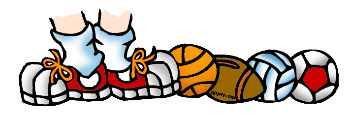 37
26/3/2020
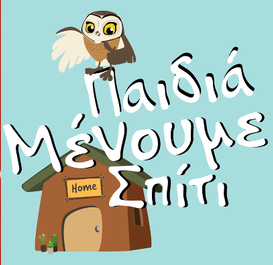 38
26/3/2020